CMSC 28100Introduction to Complexity TheorySpring 2025Instructor: William Hoza
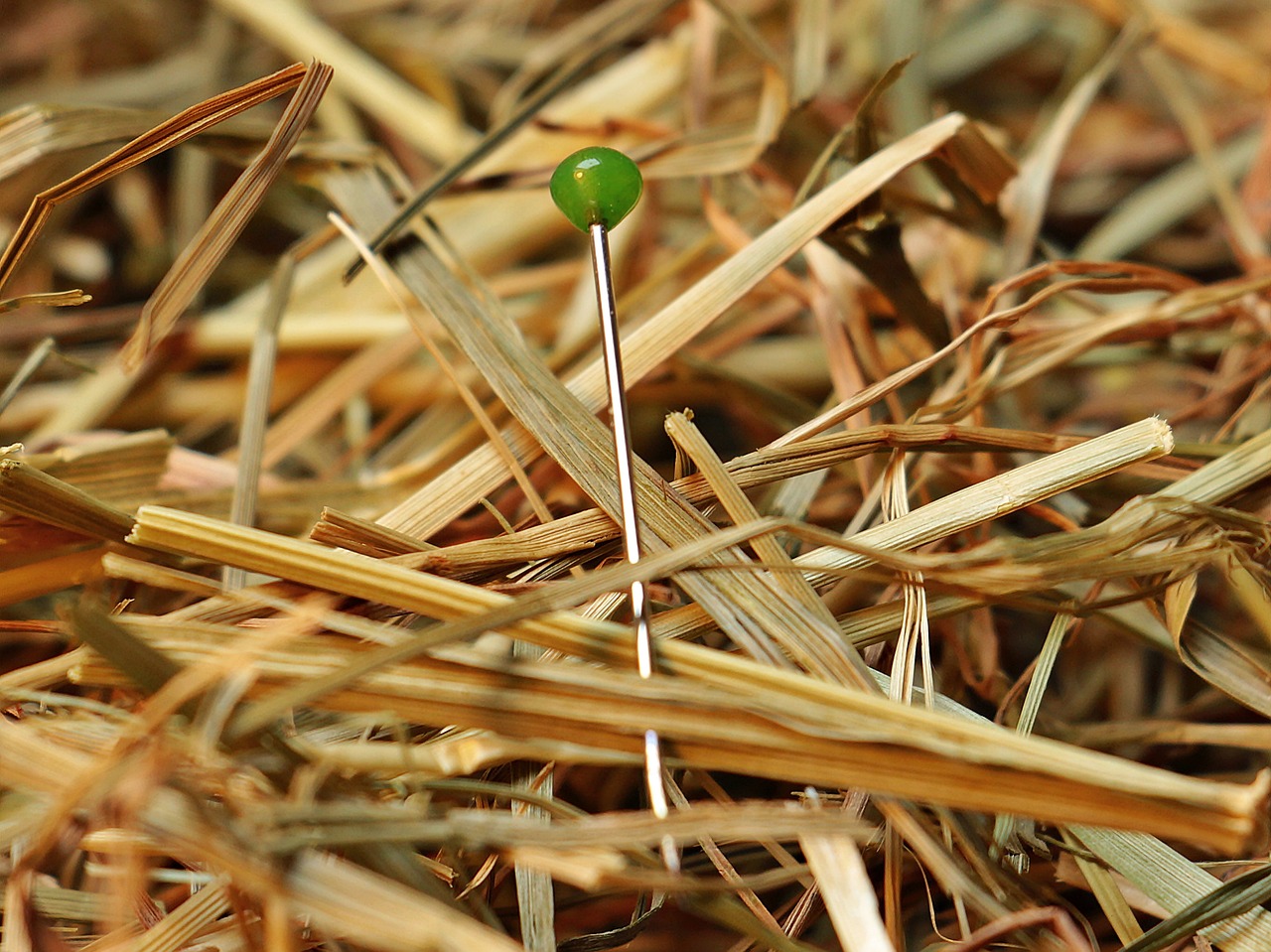 1
2
Adleman’s theorem
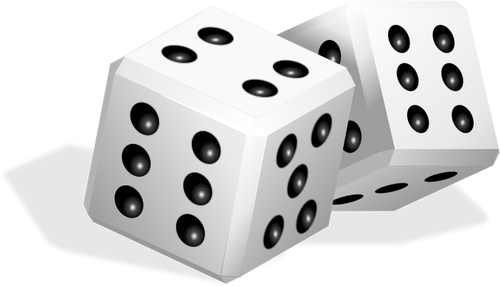 3
Adleman proof step 1: Amplification
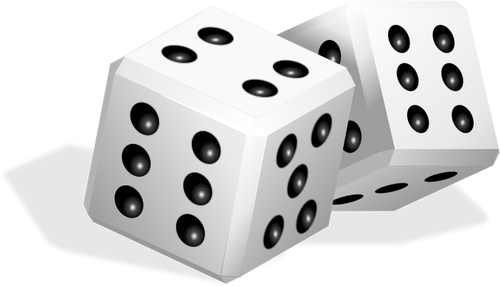 4
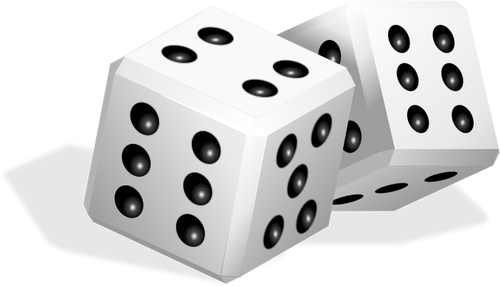 5
Adleman proof step 3: The union bound
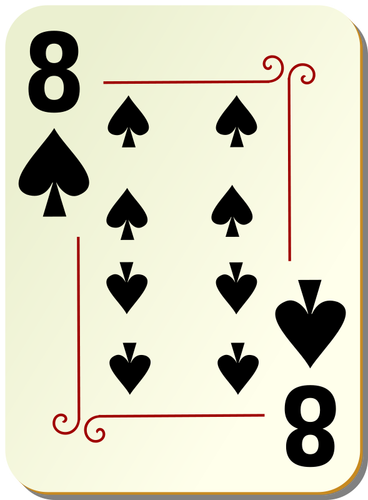 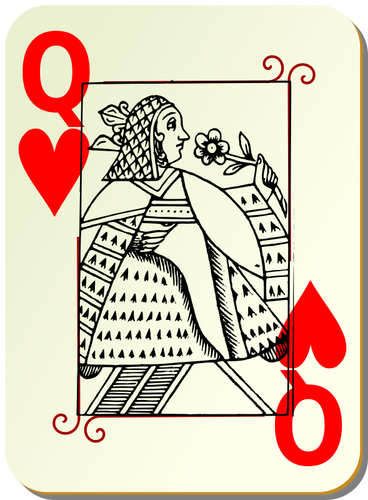 6
Adleman proof step 3: The union bound
Union Bound
7
Adleman proof step 4: Hard-coding
8
Adleman’s theorem and P vs. BPP
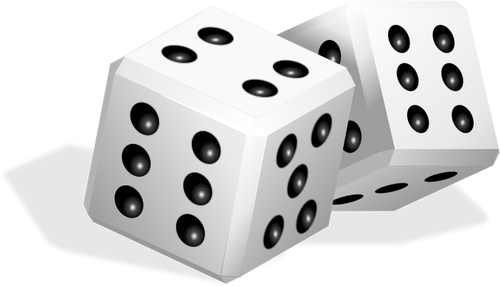 9
10
Code as data III
11
Circuit value problem
12
Circuit satisfiability
Satisfiable ✔️
Unsatisfiable ❌
13
14
15
Code as data IV
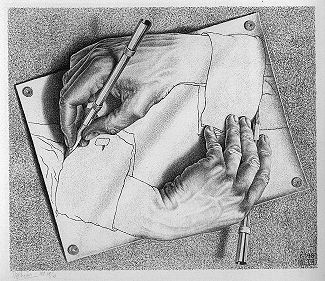 “Drawing Hands.”
(1948 lithograph by M. C. Escher)
16
Constructing the verification circuit
17
Constructing the verification circuit
18